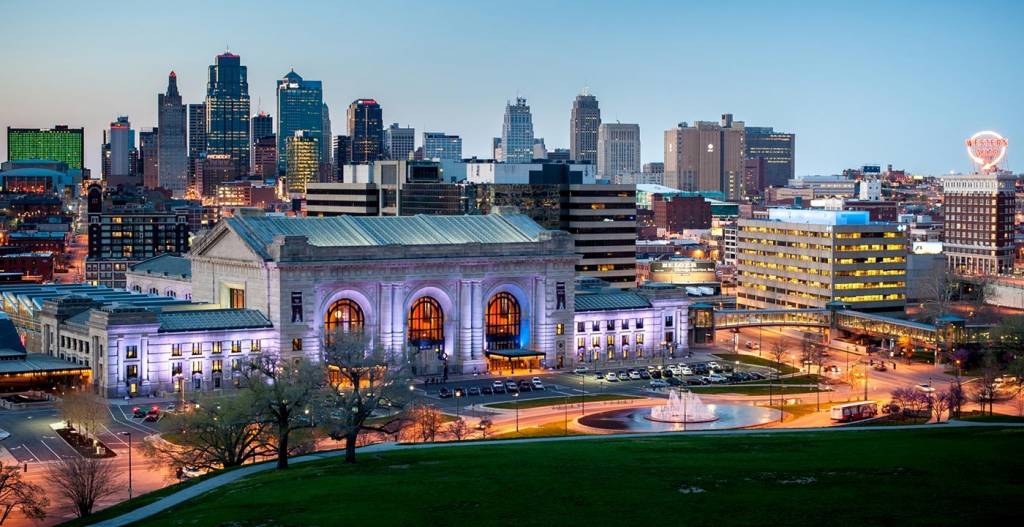 NACTP Annual MeetingKansas City, MO
Info for Upcoming Tax Year – 2018
	To be filed in 2019
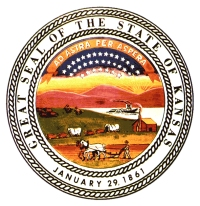 Faye Streeter, Program Consultant
Kansas Department of Revenue
120 SE 10th St, 2nd flr, SW
Topeka, KS 66601-3506
p: 785-296-2460
f: 785-296-2736
Email: faye.streeter@ks.gov
Developer website: https://www.kdor.org/developers/subhome.html
What’s New
New
K-40 page 1
New verbiage on 1st Exemption check field
Old - Enter number of exemptions you claimed on your 2017 federal return. If no federal return is required, enter total exemptions for you, your spouse (if applicable), and each person you claim as a dependent.
New - Enter the total exemptions for you, your spouse (if applicable) and each person you claim as a dependent.
New verbiage on Line E
Old - Number of exemptions claimed on your federal income tax return.
New - Number of exemptions claimed.
K-40 page 2
Added one new line
Line 14 Credit for child and dependent care expenses
Line 43 – Local School District Contribution Fund
School District Number raised up to same line
Child and Dependent Care Credit Restored
Child and Dependent Care Tax Credit is restored for individual income filers’ effective tax year 2018. The Kansas credit is the following percentage of the Federal Child and Dependent Care  Credit under 26 U.S.C. § 21 that is allowed against the taxpayer’s federal income tax liability:
Tax Year 2018 - 12.50%
Tax Year 2019 - 18.75%
Tax Year 2020 - 25.00% (and all tax years thereafter)
What’s New, contd
New
Sch S Contd
Part A
Added one new line
Line 15 Contributions to an ABLE savings accounts
Part B
Added new text indicating break in Section Income
Additional Income (Lines B4 – B12)
Moved and lowered several lines from Line B3 – B-10
Moved
B3 Refunds to B4
B4 Alimony to B5
B5 Business to B6
B6 Farm to B10
B9 Pensions to B3
B10 Rental to B9
Part C
Added one new line
Line 1 Medical and dental expenses from line 4 of federal Sch A
K-40V 
Starting 2018 the K-40V will contain a full scanline
Form ID + Tax year + Primary 4 Character + Primary SSN + Spouse 4 Character + Spouse SSN
K-40H 
Income limit changed to $35,000
K-40PT
Income limit changed to $19,800
What’s New, contd
New
Non-Scannable Forms
The following forms will be given a Form ID required for processing 2018 forms:
CRF	110518
DIS	130318
IA-22	110818
IA-81	110918
K-30	190018
K-31	190118
K-32	190918
K-33	190218
K-34 pg 1	190301
K-34 pg 2	190302
K-34 pg 3	190303
K-35	190418
K-36	190518
K-37	190618
K-38	190718
K-39	190818
K-40C	110418
K-41 pg 2	142118
K-41 pg 3	142218
K-41 pg 4	142318
K-42	193518
K-47	191018
K-49	191118
K-53	191218
K-55	191318
K-56	191418
K-57	191518
K-59 pg 1	191601
K-59 pg 2	191602
K-60	191718
K-62 pg 1	191801
K-62 pg 2	191802
K-64	191918
K-68	192018
K-70	192118
K-72	192218
K-73	192318
K-75	193618
K-76	192418
K-77	192518
K-79	192618
K-81	192718
K-82	192818
K-83	192918
K-85	193018
K-86	193118
K-87	193218
K-88	193318
K-89	193418
K-120 pg 3	151218
K-120 pg 4	151318
K-120AS pg 1	151418
K-120AS pg 2	151518
K-120EL	150918
K-121 pg 1	150618
K-121 pg 2	150718
K-120S pg 2	154118
K-120S AS pg 1	154218
K-120S AS pg 2	154318
K-121S pg 1	155418
K-121S pg 2	155518
K-130 pg 3	172218
K-130 pg 4	172318
K-130AS pg 1	172418
K-130AS pg 2	172518
K-131 pg 1	170618
K-131 pg 2	170718
K-139	150818
K-139F	151601
K-139F	151602
K-210	180018
K-220	180118
K-230	180218
KS-2848	110718
RF-9	110618
What’s New, contd
New
TY 2018 – Income Tax Calculations (and all tax years thereafter)
a(1) Married individuals filing joint returns
(F) For tax year 2018, and all tax years thereafter:
If the taxable income is:	The tax is:
The tax is: Not over $30,000	3.10% of Kansas taxable income
Over $30,000 but not over $60,000	$930 plus 5.25% of excess over $30,000
Over $60,000	$2,505 plus 5.70% of excess over $60,000
a(2) All other individuals
(F) For tax year 2018, and all tax years thereafter:
If the taxable income is:	The tax is:
The tax is: Not over $15,000	3.10% of Kansas taxable income
Over $15,000 but not over $30,000	$465 plus 5.25% of excess over $30,000
Over $30,000	$1,252.50 plus 5.70% of excess over $60,000
Low Income Exclusion
Married Filing Joint
Taxable Income - $0 - $5,000
All other Individuals
Taxable Income - $0 - $2,500
A Kansas Income Tax Return (K-40) must be filed to  claim exclusion
Non-Scannable Forms
Most non-scannable forms will have a form ID placed on them. Same location as all other scannable forms.
What’s New, contd
New
Income Tax Itemized Deductions
Effective Tax Year 2018	Tax Year
Allowable Itemized Deductions	2018	2019	2020
Qualified Charitable Contributions	100%	100%	100%
(as allowed in section 170 of the federal internal revenue code)
Qualified Residence Interest	50%	75%	100%
(as provided in section 163(h) of the federal internal revenue code)
Expenses for Medical Care	50%	75%	100%
(as allowable as deductions in section 213 of the federal internal revenue code)
Taxes on Real and Personal Property	50%	75%	100%
Income Tax 529 and ABLE Account Subtraction Modification (New Sch S line)
Effective Tax Year 2018
Allowable Itemized Deductions
Learning Quest & Contributions to Another
state’s 529 Qualified Tuition Program
$3,000 per beneficiary per year for Single, 
Married Filing Separate & Head of Household
$6,000 per beneficiary per year for Married
Filing Joint 
Effective tax year 2018, qualified educational
expenditures includes up to $10,000 per
beneficiary each year for K-12 tuition in
addition to an institution of postsecondary
education.
Contributions to Qualified ABLE Account and to another state’s 529A Qualified Account
$3,000 per beneficiary per year for Single, Married Filing Separate & Head of Household
$6,000 per beneficiary per year for Married Filing Joint
Proceeds from ABLE account may be transferred upon the death of a designated beneficiary to:
1) the estate of a designated beneficiary;
2) an account for another eligible individual specified by the designated beneficiary
Except otherwise required by federal Social Security Act, the State, or by any agency, or Instrumentality thereof cannot seek payment From an ABLE account upon death.
What’s New and Obsolete
New
Notices
Notice 18-01 Refund on Tax on Motor Fuel Used in Concrete Mixer Trucks
Notice 18-02 Sales and Compensating Use Tax Exemption on Manufacturer Cash 	Rebates for the Purchaser or Lease of a Motor Vehicle
Notice 18-03 Increase in Oil and Gas Conservation Fees
Notice 18-04 2017 and 2018 Changes to Sales of Cereal Malt Beverage and Beer
Any additional information on the 2018 Legislative Changes can be found at: https://www.ksrevenue.org/taxprac.html
Obsolete
Phone Numbers being Eliminated – eff. 6/1/18
800-894-0138	Automated Refund Status line
800-894-0318	Automated Refund Status line
866-450-6490	Individual Income Tax Payment system
877-317-5639	Sales Tax TeleFile system
877-600-5640	Electronic Funds Transfer Payment system
Sales Tax Telefile
Effective June 1, 2018 to file by phone is no longer an options for sales / use tax
ST-16TEL Sales Tax Telefile Worksheet
ST-TEL Sales Tax Telefile Voucher
Release Dates
Week of August 13, 2018 – Vouchers*
K-40V	K-41V	K-120V	K-130V	K-40ES	K-41ES	K-120ES	K-130ES
Week of September 17, 2018 – Returns*
K-40	Sch S	Sch CR	K-40H	K-40PT	K-41
Week of October 15, 2018 – Returns*
K-120	K-120EX	K-120S	K-130
*With very few changes some of the returns/vouchers, could be released earlier then the dates indicated above.
Any Questions??
Notes
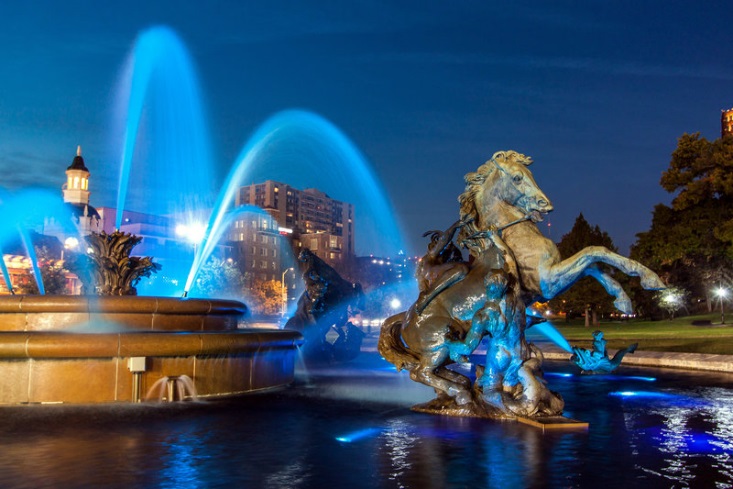 Thank You!
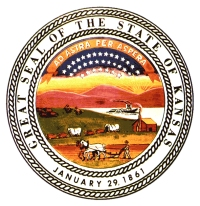